DAX language
Introduction to DAX (part 3)
VAR
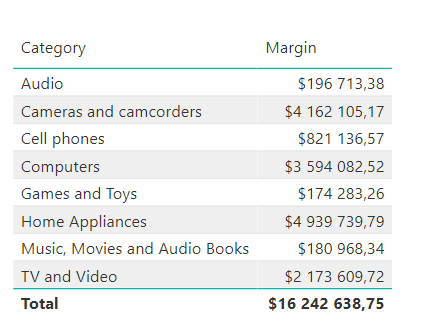 Margin = 
VAR SalesAmount =
SUMX ( Sales, Sales[Quantity] * Sales[Net Price] )


VAR TotalCost =
SUMX ( Sales, Sales[Quantity] * Sales[Unit Cost] )

VAR Margin = SalesAmount - TotalCost

RETURN
Margin
RETURN
SalesAmount
RETURN
SalesAmount - TotalCost
RETURN
TotalCost
Дефиниране на нова таблица
Customers = ALL (
Customer[CustomerKey], 
Customer[Company Name], 
Customer[Name])
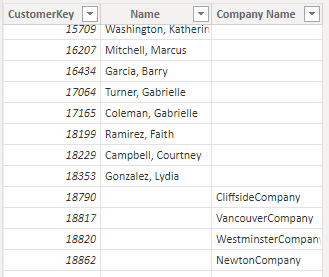 Добавете към тази таблица нова колона "Customers„ в която да има името на клиента, ако той е физическо лице или името на фирмата, ако е юридическо лице
VAR
Customers = 
VAR CustomerCode= ALL (Customer[CustomerKey], Customer[Company Name], Customer[Name])

VAR CustomerNames = 
ADDCOLUMNS( CustomerCode, 
"Customers", 
	IF ( ISBLANK ( Customer[Company Name] ),
	Customer[Name], Customer[Company Name] )
	   )

RETURN CustomerNames
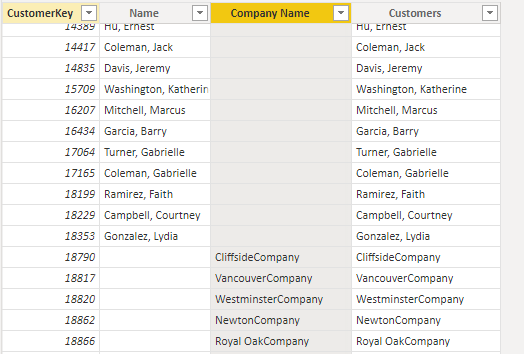 Изчислете сумата от продажби за всеки един клиент
Sales Amount = SUMX ( Sales, Sales[Quantity] * Sales[Net Price] )
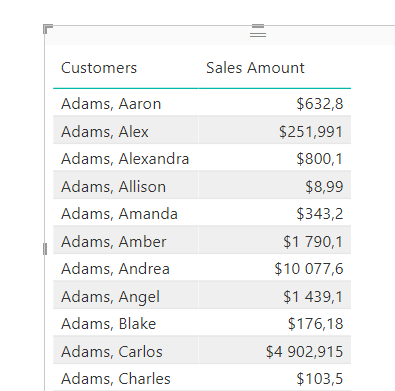 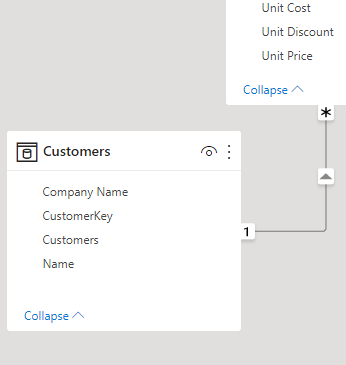 Best Customers
Задача: Дефинирайте таблица с клиентите които са пазарували за повече от 50 000 USD
[Speaker Notes: Първата променлива (Subcategories) съхранява списъка с всички категории и подкатегории. След това AverageSales изчислява средната стойност на сумата на продажбите за всяка подкатегория. И накрая, Top-Categories премахва от таблицата с  категориите и подкатегориите тези редове за които сума на продажбите не е по-голяма от два пъти стойността на AverageSales.]
Best Customers
BestCustomers = 
VAR CustomerKeys= ALL (Customer[CustomerKey], Customer[Company Name], Customer[Name])
VAR CustomerNames = 
ADDCOLUMNS(CustomerKeys,
"Customers", 
IF ( ISBLANK ( Customer[Company Name] ),
Customer[Name], Customer[Company Name] )
)
VAR TopCustomers = FILTER (CustomerNames,
    VAR SalesOfCustomer = 
     	SUMX ( RELATEDTABLE ( Sales ), 	Sales[Quantity] * Sales[Net Price] )
	RETURN SalesOfCustomer >= 50000 )
RETURN TopCustomers
BestCustomers2 = 
VAR CustomerKeys2= ALL (Customer[CustomerKey], Customer[Company Name], Customer[Name])

VAR CustomerNames2 = 
ADDCOLUMNS(CustomerKeys2,
"Customers2", 
IF ( ISBLANK ( Customer[Company Name] ),
Customer[Name], Customer[Company Name] )
)

VAR TopCustomers2 = FILTER (CustomerNames2, '@MyMeasures'[Sales Amount]>50000)



RETURN TopCustomers2
[Speaker Notes: Първата променлива (Subcategories) съхранява списъка с всички категории и подкатегории. След това AverageSales изчислява средната стойност на сумата на продажбите за всяка подкатегория. И накрая, Top-Categories премахва от таблицата с  категориите и подкатегориите тези редове за които сума на продажбите не е по-голяма от два пъти стойността на AverageSales.]
Top categories and subcategories
Задача: Дефинирайте таблица с категориите и под-категориите за които продажбите са били два пъти по-големи от средните стойности
[Speaker Notes: Първата променлива (Subcategories) съхранява списъка с всички категории и подкатегории. След това AverageSales изчислява средната стойност на сумата на продажбите за всяка подкатегория. И накрая, Top-Categories премахва от таблицата с  категориите и подкатегориите тези редове за които сума на продажбите не е по-голяма от два пъти стойността на AverageSales.]
Top categories and subcategories
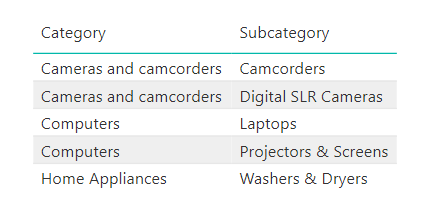 Нека дефинираме таблица 

BestCategories = 
VAR Subcategories =
ALL ( 'Product'[Category], 'Product'[Subcategory] )

VAR AverageSales =
AVERAGEX (Subcategories,
          SUMX ( RELATEDTABLE ( Sales ), Sales[Quantity] * Sales[Net Price] )
         )

VAR TopCategories =
FILTER ( Subcategories,
	VAR SalesOfCategory =
	SUMX ( RELATEDTABLE ( Sales ), Sales[Quantity] * Sales[Net Price] )
        RETURN SalesOfCategory >= AverageSales * 2 )

RETURN TopCategories
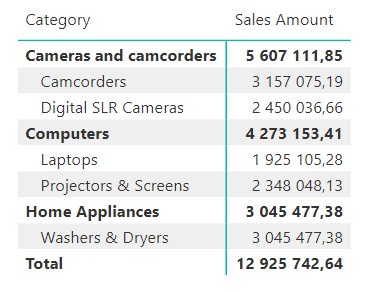 [Speaker Notes: Първата променлива (Subcategories) съхранява списъка с всички категории и подкатегории. След това AverageSales изчислява средната стойност на сумата на продажбите за всяка подкатегория. И накрая, Top-Categories премахва от таблицата с  категориите и подкатегориите тези редове за които сума на продажбите не е по-голяма от два пъти стойността на AverageSales.]
Best Customers
Задача: Дефинирайте таблица с клиентите които са пазарували за повече от 50 000 USD в рамките на една фискална година
[Speaker Notes: Първата променлива (Subcategories) съхранява списъка с всички категории и подкатегории. След това AverageSales изчислява средната стойност на сумата на продажбите за всяка подкатегория. И накрая, Top-Categories премахва от таблицата с  категориите и подкатегориите тези редове за които сума на продажбите не е по-голяма от два пъти стойността на AverageSales.]